PERİODONTAL CEP
Gingival sulkusun patolojik olarak derinleşmesidir
Periodontal hastalığın en önemli klinik bulgusudur . 

Gingival marjinin koronal yönde hareketi,gingival ataçmanın apikale konumlanması veya her ikisinin kombinasyonu şeklinde olabilir.
Sınıflandırılması
Gingival sulkusun derinleşmesi,
*gingival marjinin koronal yönde hareketi,
*gingival ataçmanın apikale konumlanması veya
*her ikisinin kombinasyonu şeklinde olabilir
Gingival cep:
Ataçman kaybı olmaksızın gingival dokunun koronal yönde büyümesi(gingival dokunun şişmesi) ile oluşur.
 Periodontal cep:
Destek periodontal dokuların yıkımı ile oluşur.Diş desteğinde azalma ve diş kaybı görülebilir
İki tip periodontal cep tarif edilmiştir:
-Suprabony cep (supracrestal,supraalveoler):
Cebin tabanı alveoler kemiğin koronalindedir.
-İnfrabony cep (Subcrestal.infraalveoler):
Cebin tabanı alveoler kemik seviyesinin apikalindedir.
Cebin lateral duvarı diş kökü ile alveoler kemik arasında seyreder.
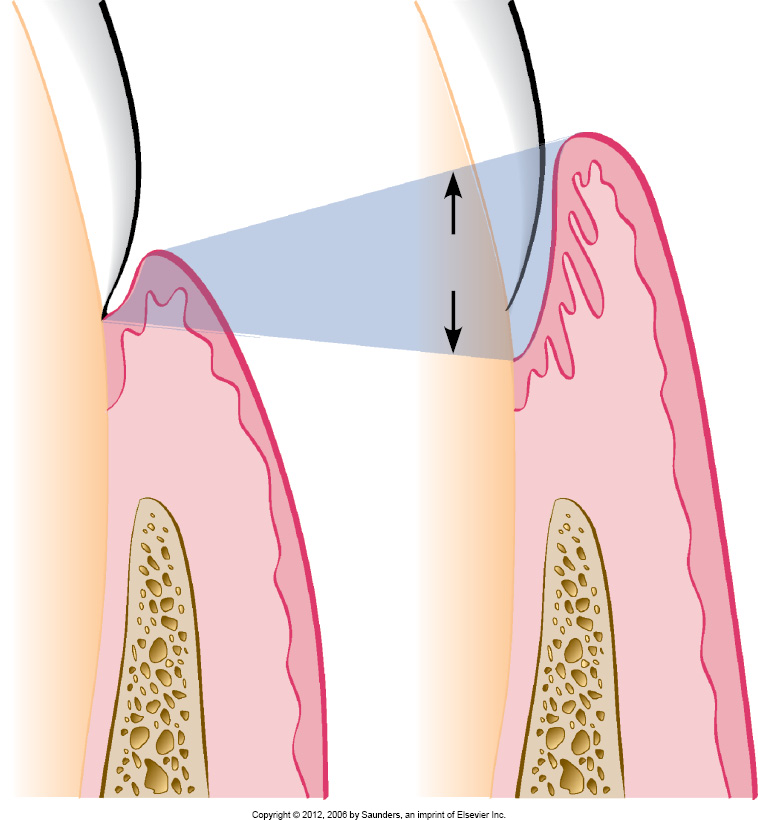 Periodontal cebin oluşumu
gingival sulkusdan periodontal cebe dönüşüm
Periodontal cep tipleri
A)gingival cep
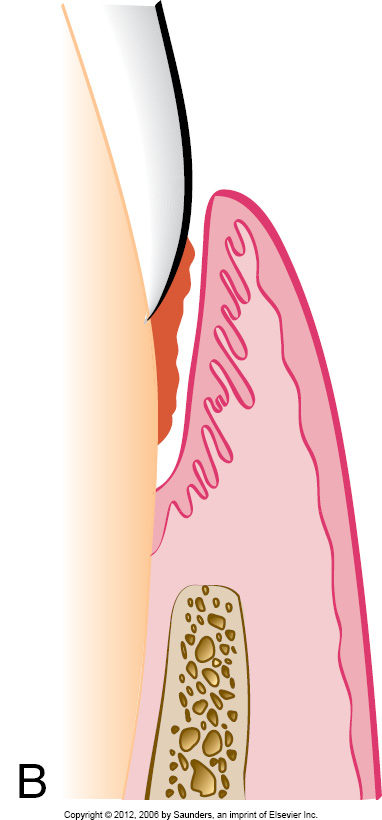 B)Supraboni cep
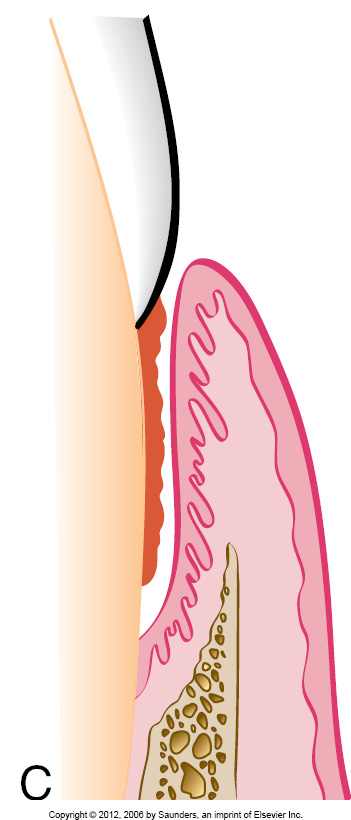 C)İnfraboni cep
Periodontal cep dişin kaç yüzeyinde oluştuğuna göre de sınıflandırılır:
-Basit Cep (Simple cep):
Dişin bir yüzünde oluşmuş ise
-Kompaund Cep (Compound Cep):
Dişin 2 veya daha fazla yüzeyinde oluşmuş ise
-Kompleks Cep (Complex Cep):
Cep spiral formda olabilir,dişin bir yüzünden başlayıp daha apikalden dişin diğer yüzüne doğru ilerleyebilir
Bu durum en çok furkasyon bölgesinde izlenir
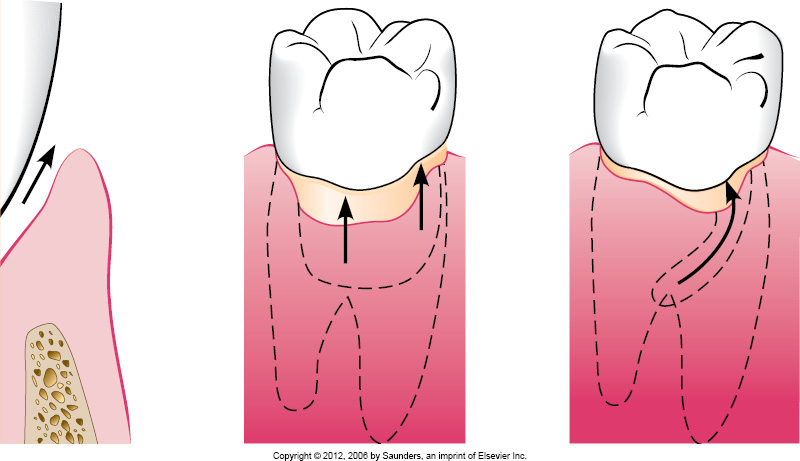 Simple  cep                               kompaund    cep                                  kompleks cep
Periodontal cebin        patogenezi
KLİNİK GÖRÜNÜM
   Mavimsi kırmızı renk,kalınlaşmış marjin,dişetinde kanama,süpürasyon,dişte mobilite,diastema oluşumu,lokalize ağrı.
   Periodontal cep periodontal sont ile saptanabilir.
Cep formasyonu gingival sulkusun konnektif doku duvarındaki inflamatuar değişiklikle başlar. İnflamatuar eksuda  konnektif dokuda ve gingival liflerde  dejenerasyona sebep olur.Junctional epitelin hemen apikalindeki kollagen lifler parçalanır ve bölge inflamatuar hücrelerle ve ödemle kaplanır.
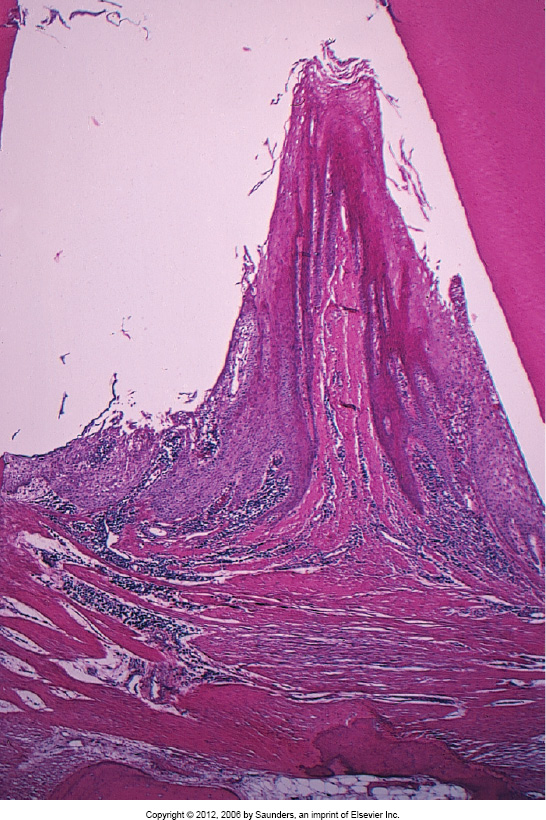 Supraboni defekt bölgesinde interdental papıl
Periodontal cebin klinik özellikleri ile histolojik özelliklerinin ilişkisi
Klinik
Gingivada mavimsi kırmızı renk değişimi

_______________________
Nadiren gingiva pembe ve sıkı olabilir
Histolojik
Gingival liflerde destrüksiyon,epitelde atrofi ve ödem
______________________
Fibrotik değişiklikler eksudasyon ve dejenerasyona eşlik eder,dış yüzeydeki sağlıklı görünüme rağmen cebin iç yüzeyinde dejenerasyon ve ülserasyon vardır.
Sondalamada kanama



_______________________
Sondalamada iç duvarda ağrı
_____________________
Pü formasyonu olabilir
Artmış vaskülarite,epitelde incelme ve dejenerasyon 
ve damarlarda dolgunluk
_____________________
Cep duvarında ülserasyon

   İç duvarda süpüratif inflamasyon vardır
PERİODONTAL CEBİN PATOGENEZİCep oluşumu  bakteriyel atağa karşı inflamasyon oluşumu ile başlar.Dental plakdaki bakteri türleri ve miktarına bağlı olarak normal gingival sulkus patolojik periodontal cebe dönüşür.
Sağlıklı dişeti kokoid ve düz
      rodlardan oluşan  az sayıda mikroorganizma ile ilişkilidir.
Hastalıklı gingiva ise artmış    spiroket ve motil rodlarla ilişkilidir

      Ancak sadece mikroorganizma tür  ve sayısı periodontal hastalık oluşması için yeterli değildir
*Cep formasyonu gingival sulkusun konnektif dokusunda inflamatuar değişiklikle başlar,*inflamatuar eksuda konnektif dokuda  dejenerasyona sebep olur*Junctional epitelin hemen apikalindeki kollagen lifler parçalanır ve *bölge inflamatuar hücre ile dolar,ödem oluşur.
Kollagen yıkımı için 2 mekanizmadan bahsedilmektedir:
1)Sağlıklı ve inflame dokulardan (fibroblastlar,PMN ler , makrofajlar) salınan kollagenazlar ve diğer enzimler ekstracellüler hale gelir ve kollageni parçalar.
   Kollageni ve diğer matriks makromoleküllerini küçük peptitlere parçalayan bu enzimler matrix metalloproteinazlar olarak adlandırılır
    2) Fibroblastlar  stoplazmik uzantıları ile ligament-sement birleşim bölgesinde kollagen lifleri fagosite eder.    Sement matriksi içerisindeki kollagen lifleri ve sement matriksi içindeki fibrilleri fagosite eder.
   Bu aşamada junctional epitelin apikalindeki hücreler prolifere olarak parmak şeklinde uzantılar verir.
PMN ler Junctional epitelin %60 ını kapsadığı zaman epitel diş yüzeyinden ayrılmaya başlar,epitelin apikal bölümü  ise daha apikale migre olmaya başlarSonuçda çeşitli derecelerde dejenerasyon ve nekrozlar oluşur.Gingival sulkus periodontal cep haline geldiğinde plağı uzaklaştırmak mümkün olmaz.Plak akümülasyonu oluşturan alanların elimine edilmesi gerekir
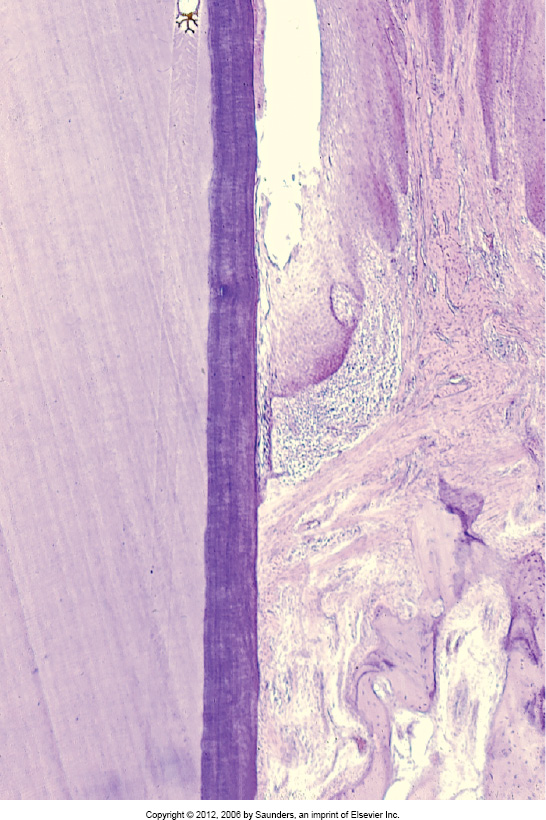 Periodontal cep tabanı:Destrükte kollagen lif demetleri arasında yoğun inflamatuar  infiltrasyon
İnflamasyonun devam etmesiyle birlikte dişeti şişer,dişeti marjini koronale doğru büyür.
Junctional epitelin apikaldeki hücreleri kök boyunca hareket eder,koronaldeki hücreler kök yüzeyinden ayrılır.
Cep epitelinde çeşitli derecelerde dejenerasyon ve nekrozlar oluşur.
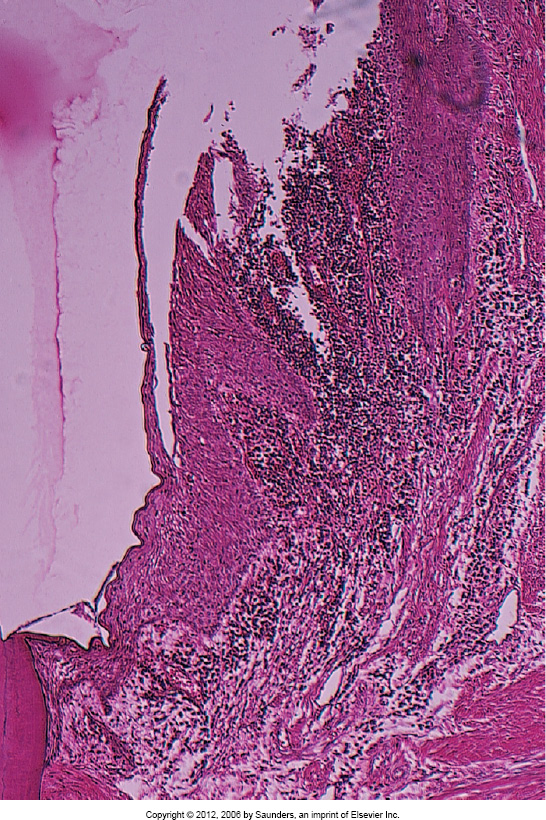 Periodontal cep:Epitelial duvar ülsere ve yoğun inflamatuar infiltrasyon
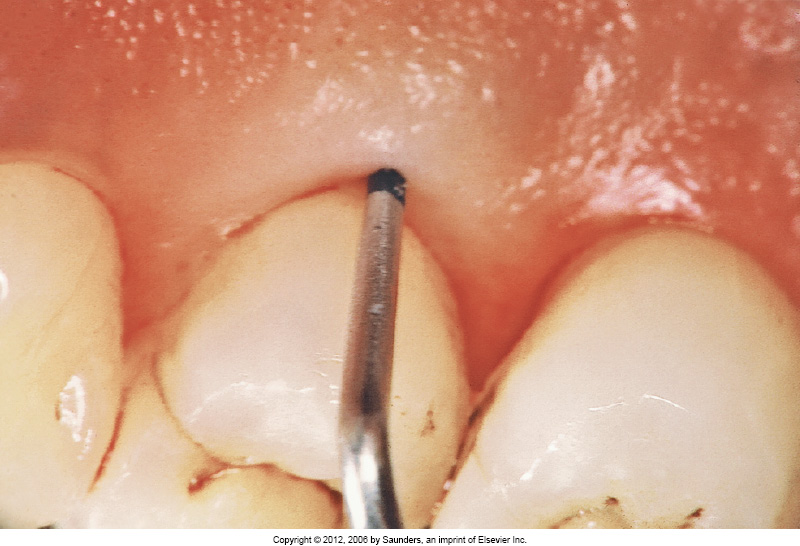 Periodontal cebin histopatolojisi   Yumuşak doku duvarı:
Bağ dokusu ödemlidir ve yoğun olarak plazma hücresi ve lenfosit infiltrasyonu mevcuttur (%80 alanda)
Subepitelial alanda damarlarda artış ve dolgunluk mevcuttur.
Bağ dokuda çeşitli derecelerde dejenerasyon,nadiren nekrotik odaklar bulunur.
Junctional epitel kısalmıştır,yaklaşık 50-100 milimikron boyutundadır
Cebin lateral duvarında epitel dejeneratif ve proliferatif değişiklikler gösterir
Epitelde yoğun lökosit infiltrasyonu vardır ve ödem mevcuttur
Epitelial projeksiyonlar bazen junctional epitelin daha apikaline uzanır
Periodontal cebin lateral duvarı:Yoğun infiltrasyon ve epitelde atrofik ve proliferatif değişiklikler
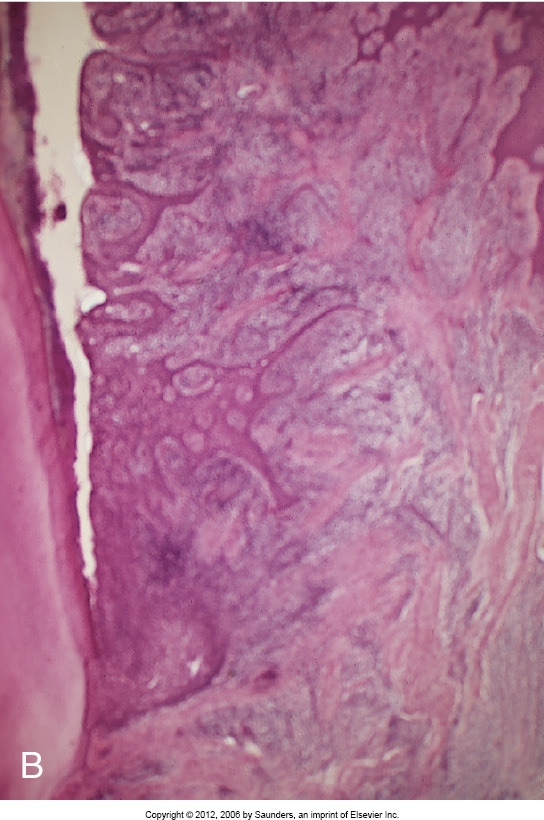 Period. Cep: Epitel değişiklikleri
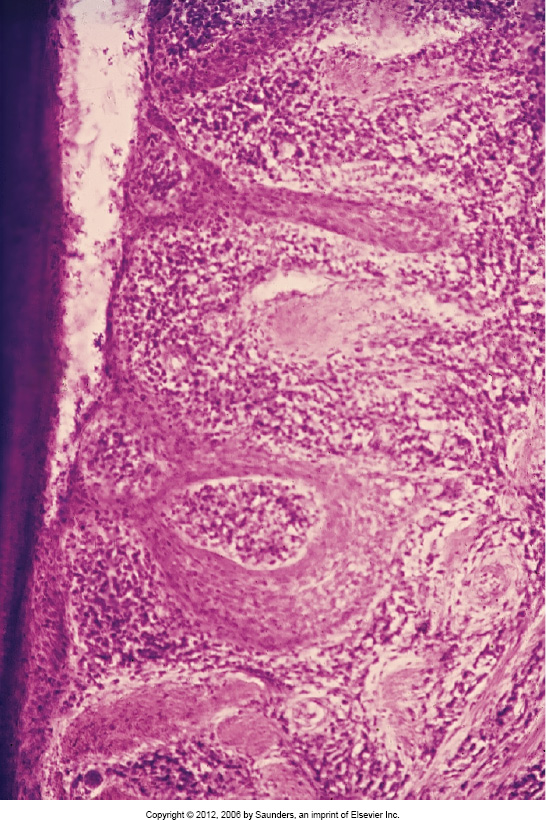 Periodontal cep tabanı:Yoğun infiltrasyon,junc. Epitelde ve kollagende destrüksiyon
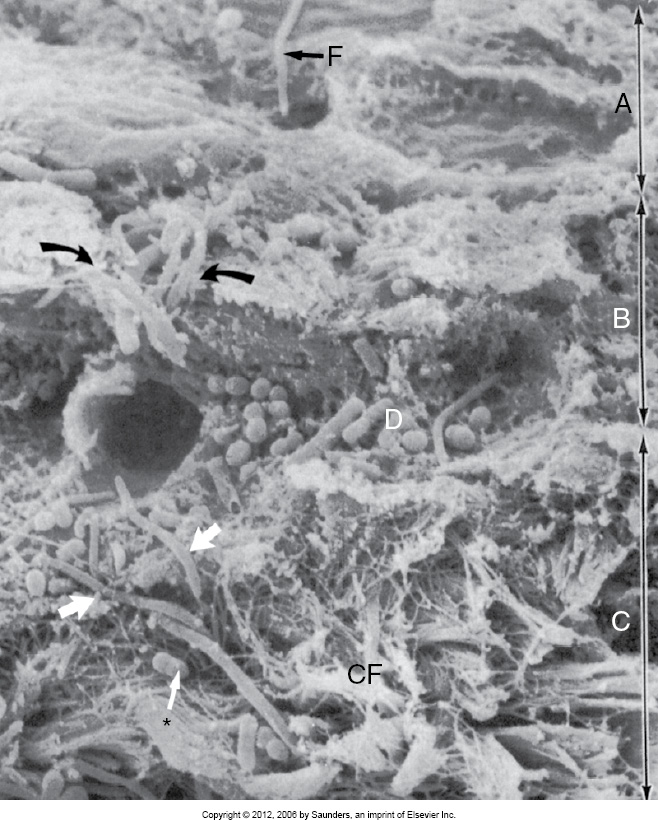 Periodontal cep duvarında epitel ve bağ dokusuna bakteriyel infiltrasyon
Bakteriyel invazyon
*Periodontal cebin apikal ve lateral bölgesinde, epitel dokuda :
    *çoğunluğu gr(-)  olmak üzere filamentler,cocoid bakteriler,rodlar intercellüler alanda bulunurlar,
   *genellikle deskuame epitel hücreleri altında olmakla birlikte daha derin intercelluler alanda da bulunurlar
   *bazen subepiteliyal alana invaze oldukları bildirilmektedir
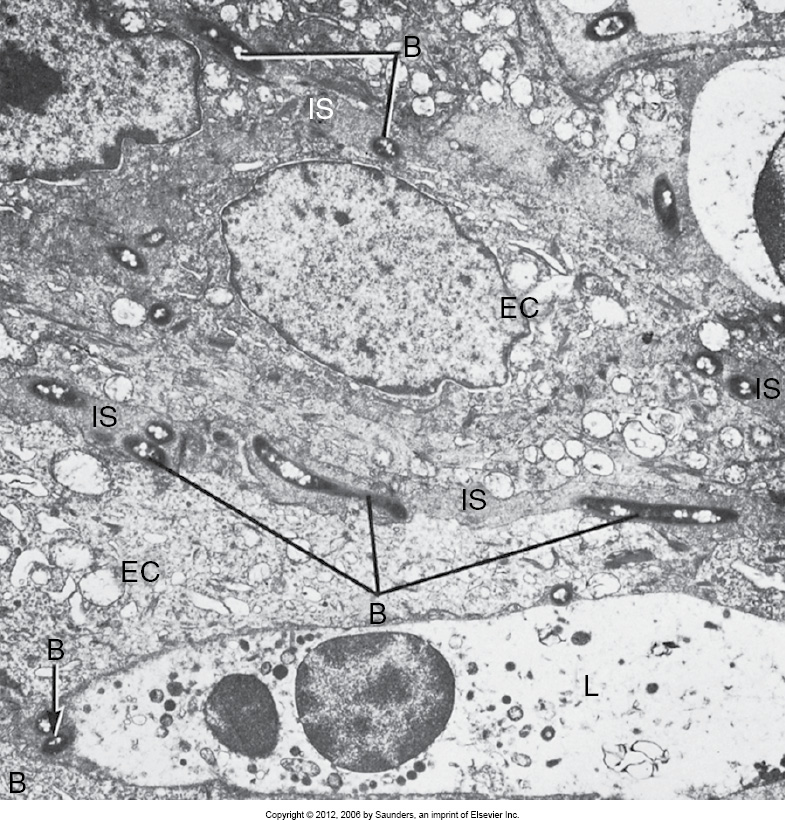 Epitelde intersellüler bölgede bakteri penetrasyonu :B
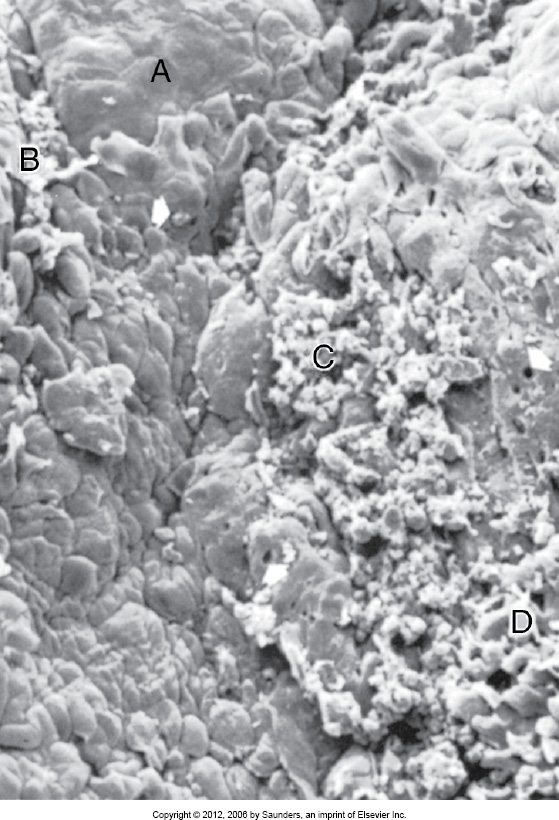 Gingival duvarın mikrotopografisi:
Periodontal cep duvarı:
A:sakin bölge 
B:bakteriyel akümülasyon 
C:bakteri-lökosit ilişkisi 
D:yoğun deskuamasyon
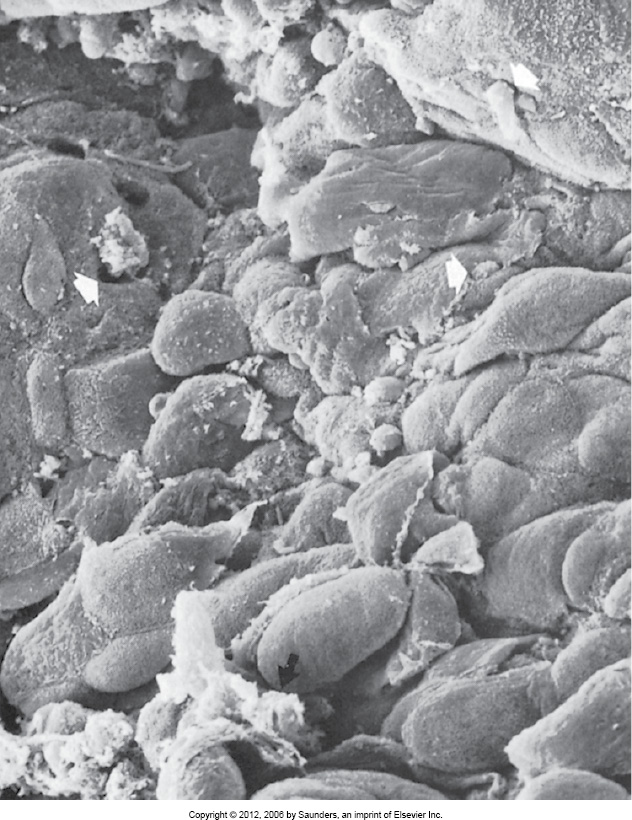 Deskuame epitel hücreleri ve lökositler
Periodontal cepde ülserasyon bölgesi
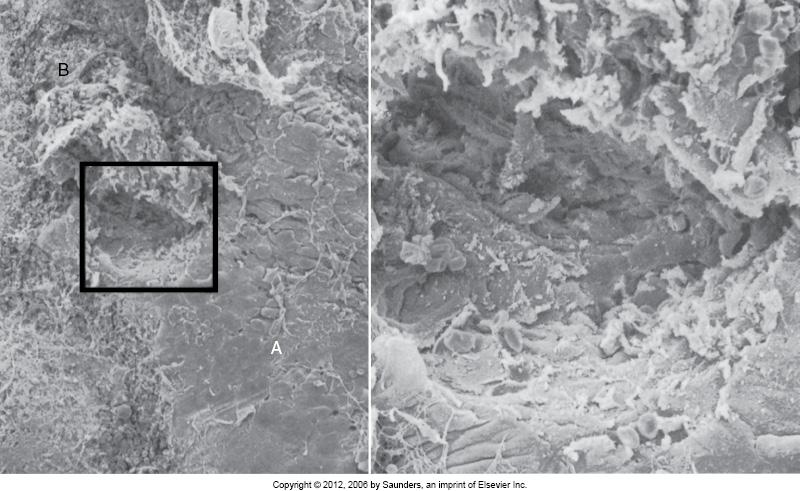 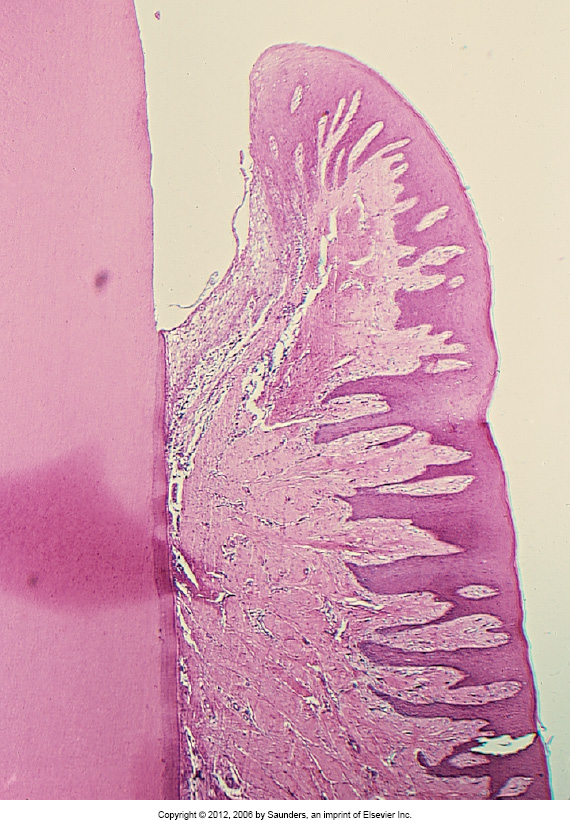 Periodontal cep
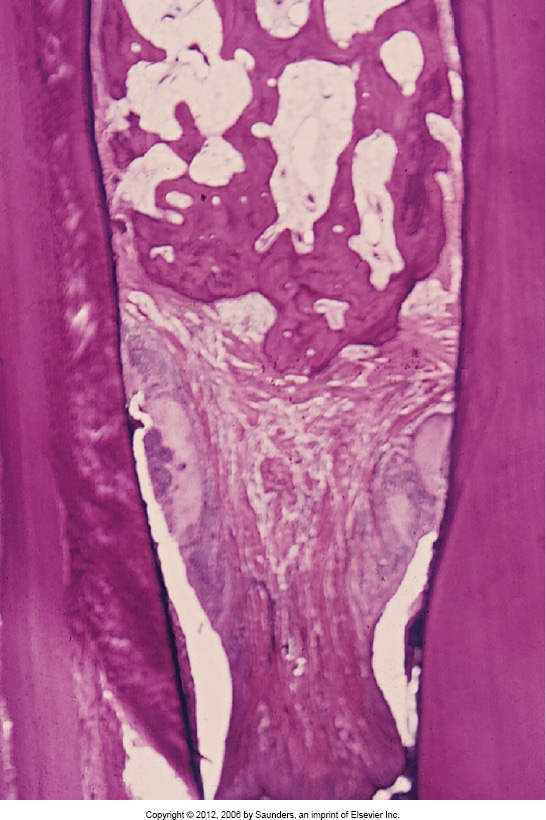 İnterdental papil
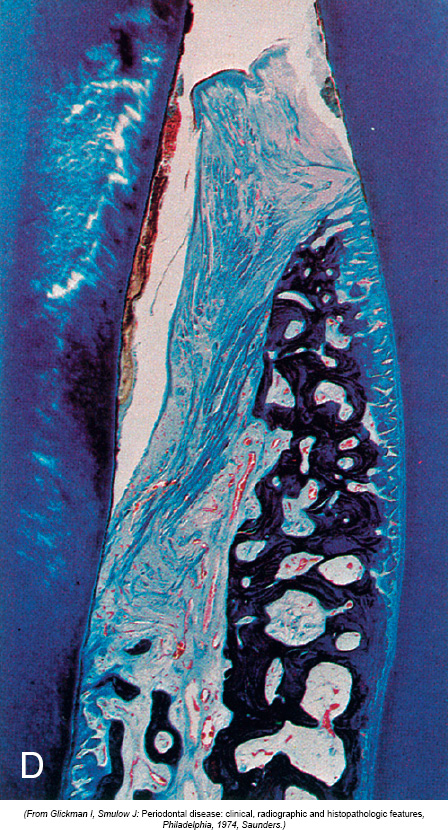 Anguler kemik kaybı;infraboni cep
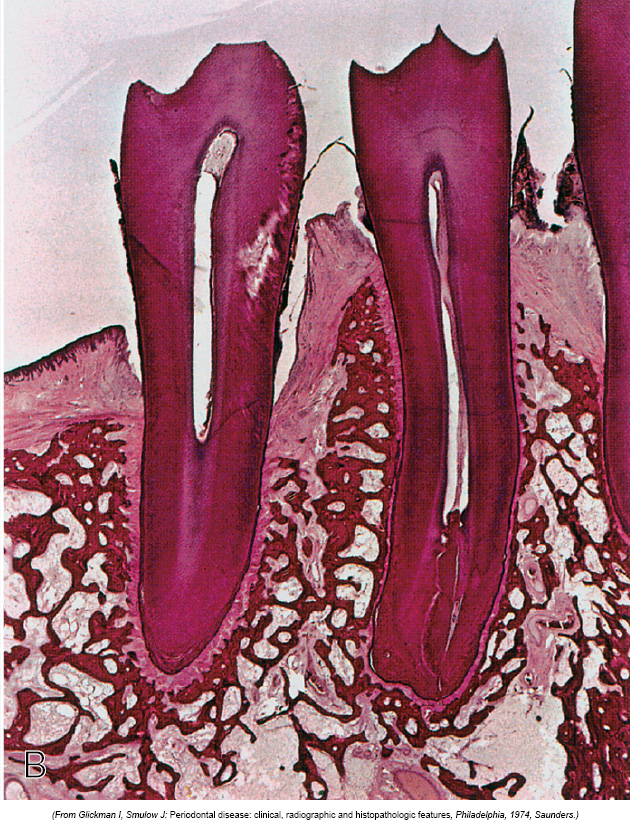 Anguler kemik kaybı
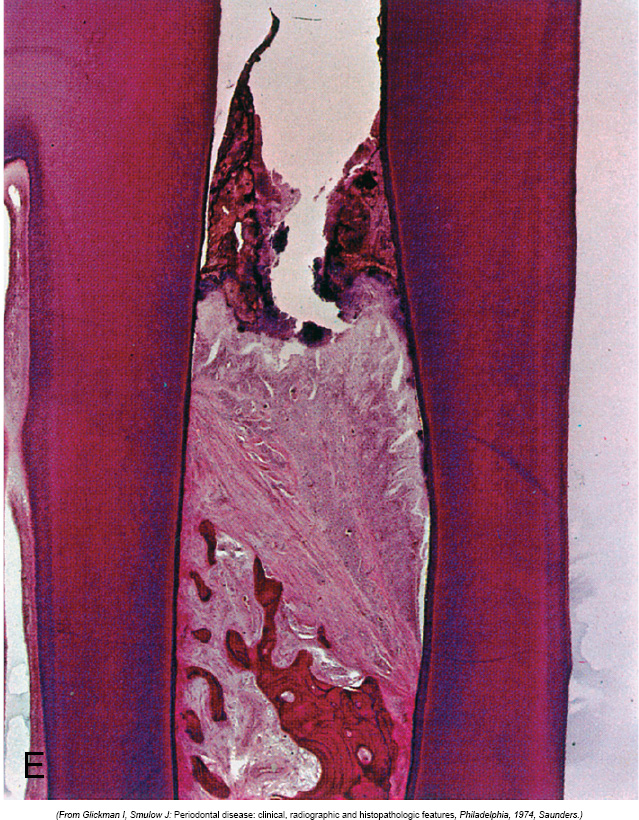 İnfraboni cep
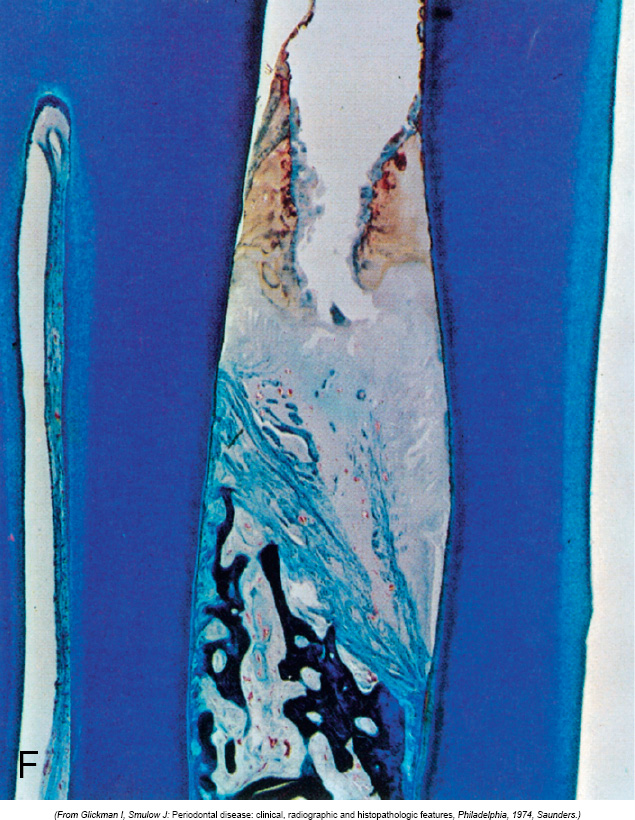 İnfraboni cep
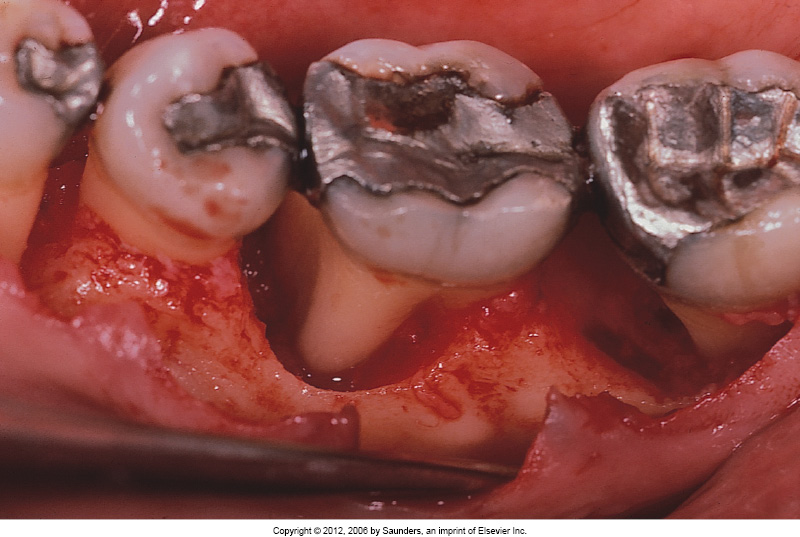 Vertikal kemik kaybı
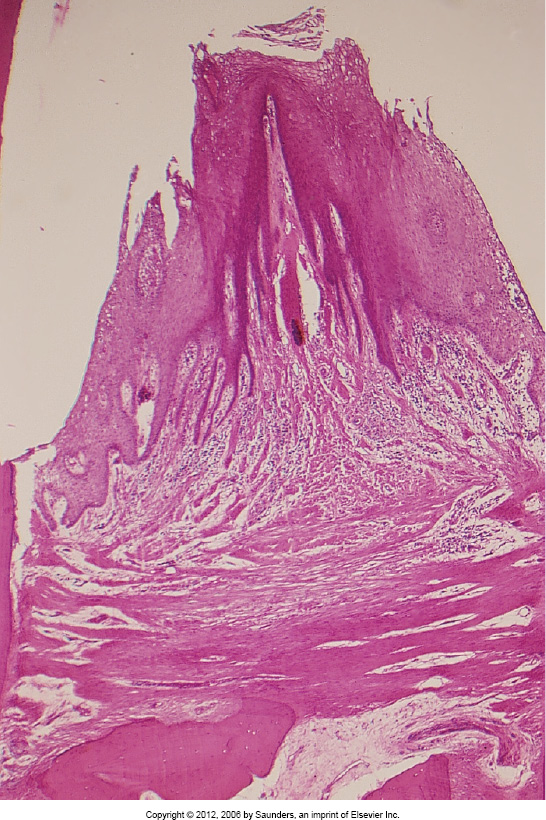 İnterdental alanda suprabonicep:transseptal lifler normal horizontal dizilimde
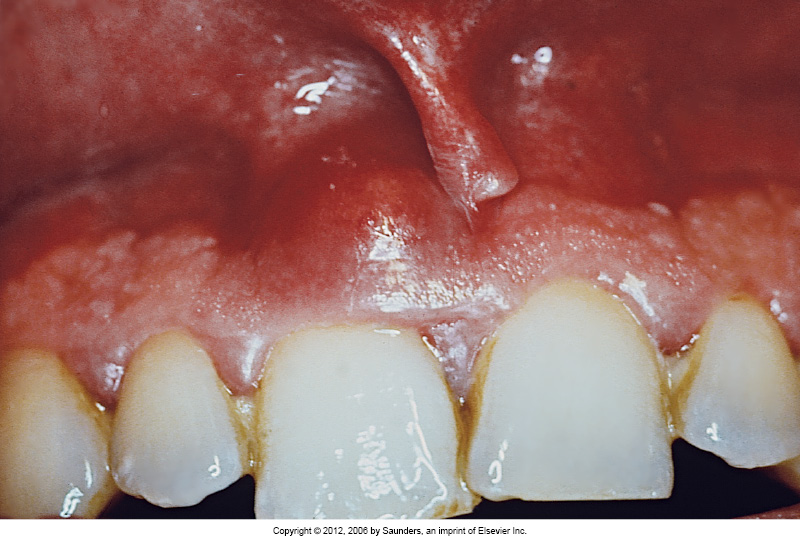 Periodontal apse
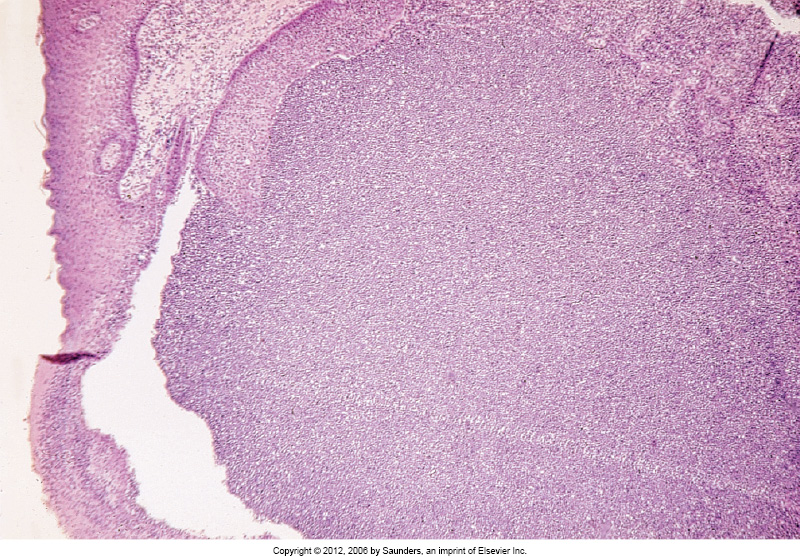 Periodontal apsa
Kök yüzeyi
Kollagen liflerin semente bağlandığı bölgeden destrükte olması sonucu sement cep ortamına açılır
Kök yüzeyinde rezorpsiyon alanları,çürükler oluşur
Kök yüzeyinde geniş alanlarda bakteri bulunur.
Bakteriler semento-dentinal bölgeye penetre olur,
Bakteriler dentin tübüllerine de penetre olabilir.
Bakteri penetrasyonu ile birlikte sement yüzeyinde parçalanma olur ve sement nekrotik hale gelir ve kök yüzeyinden ayrılır.
Ağız ortamına açık kök yüzeyinde oral kavite kaynaklı mineral ve organik komponentler artmış mineralizasyona neden olabilir
Demiralizasyon bölgesi ise genellikle kök çürüğü ile sonuçlanır
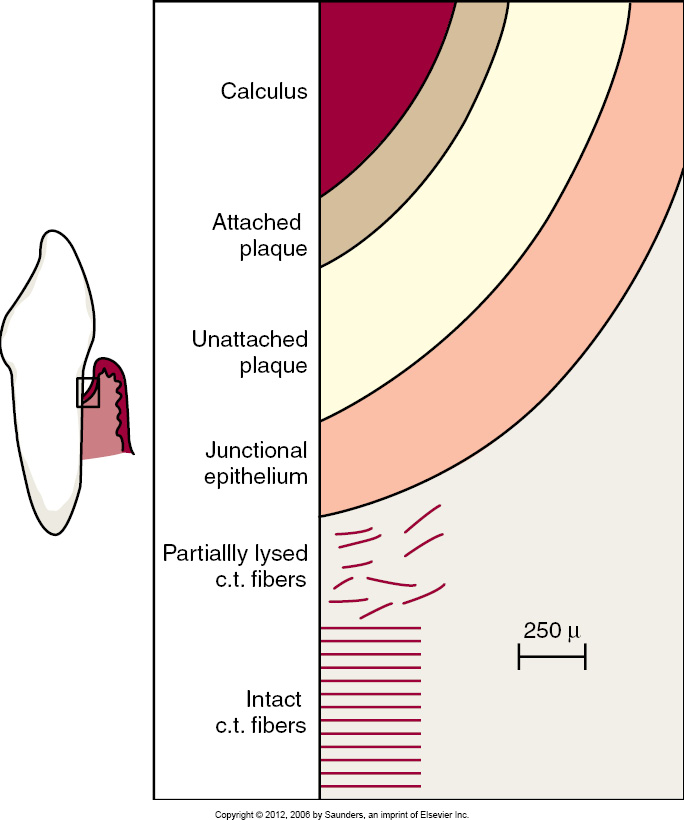 Kökün yüzey morfolojisi
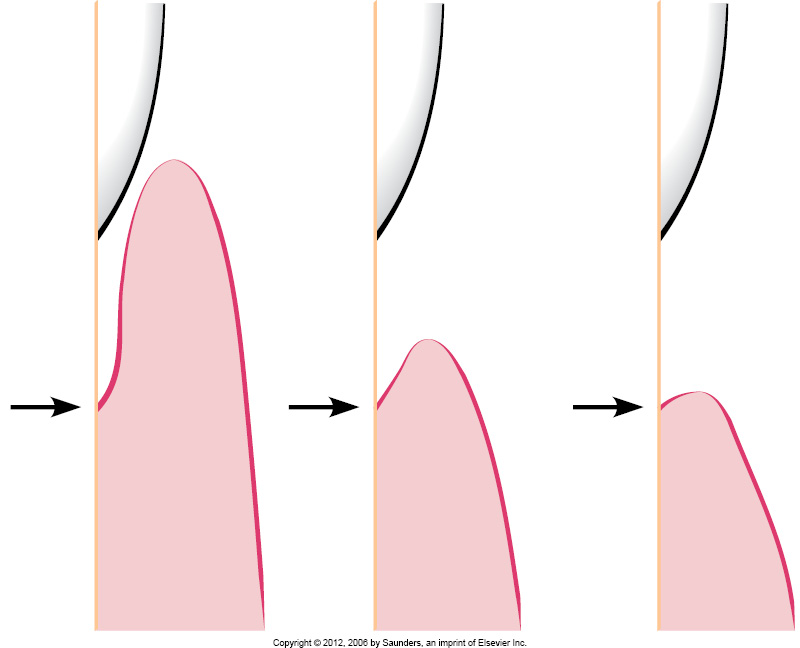 aynı miktarda ataçman kaybı ile birlikte farklı cep derinlikleri
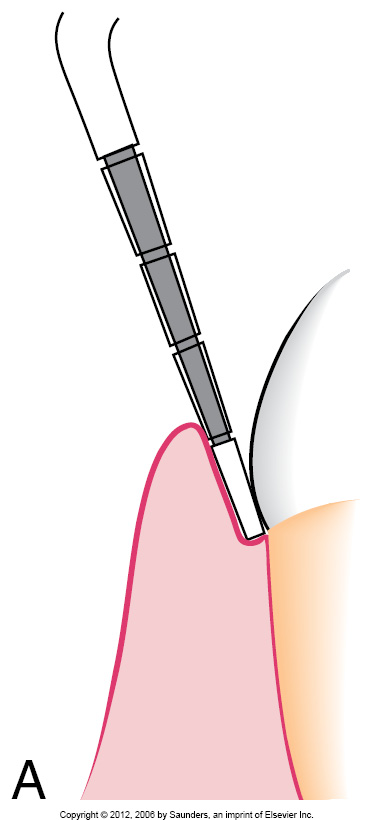 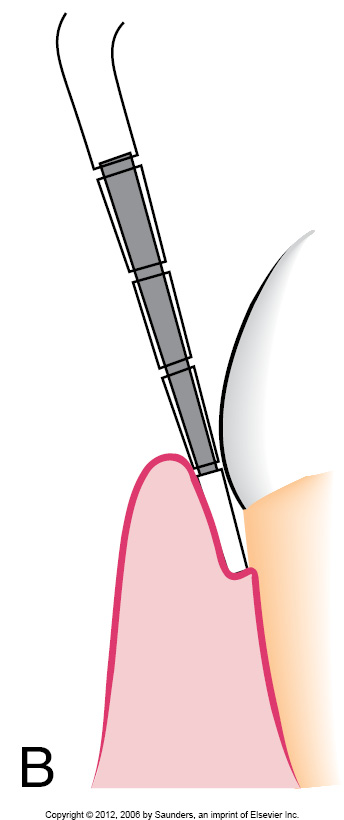 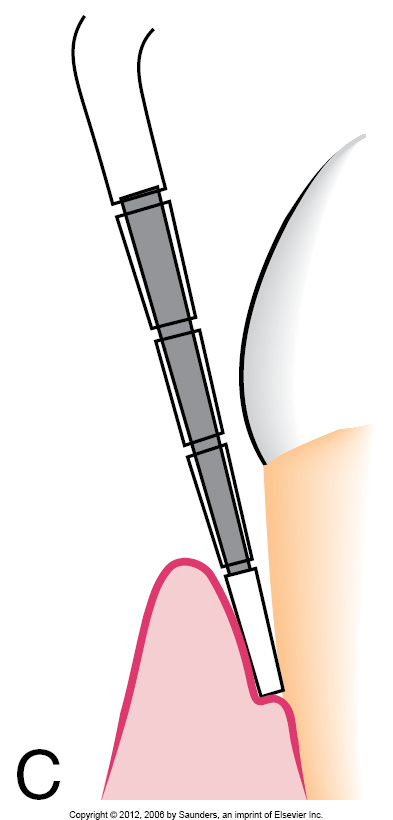 Periodontal cebin içeriği
Mikroorganizmalar,
lökositler ve  artıkları
,deskuame epitel hücreleri,
bakteriyel enzimler 
gıda artıkları,
müsin
Kemik yıkım mekanızmaları
Gingival enflamasyonun yayılımı ile oluşan kemik destrüksiyonu
Periodontitis mutlaka gingivitis ile başlar ancak her gingivitis mutlaka periodontitise dönüşmez
Alveoler kemiğin yüksekliği ve yoğunluğu lokal ve sistemik etkilerle kemik formasyonu ve rezorpsiyonu arasındaki denge ile sağlanır
Eğere rezorpsiyon formasyonun üzerine çıkarsa  kemik yüksekliği ve yoğunluğu azalır.
Gingivitisin periodontitise dönüşmesi bakteri plağının kompozisyonunun değişimine bağlıdır. 
Hastalığın ileri döneminde çok sayıda hareketli organizmalar ve spiroketler artar,kokoid rodlar ve düz rodler azalır. 
İnfiltre olan konnektif dokunun hücresel kompozisyonu lezyonun şiddetinin artması ile birlikte değişir.
Lezyon bölgesinde B-lenfosit  baskın hale gelirse ilerleyen destrüktif lezyon haline gelir.
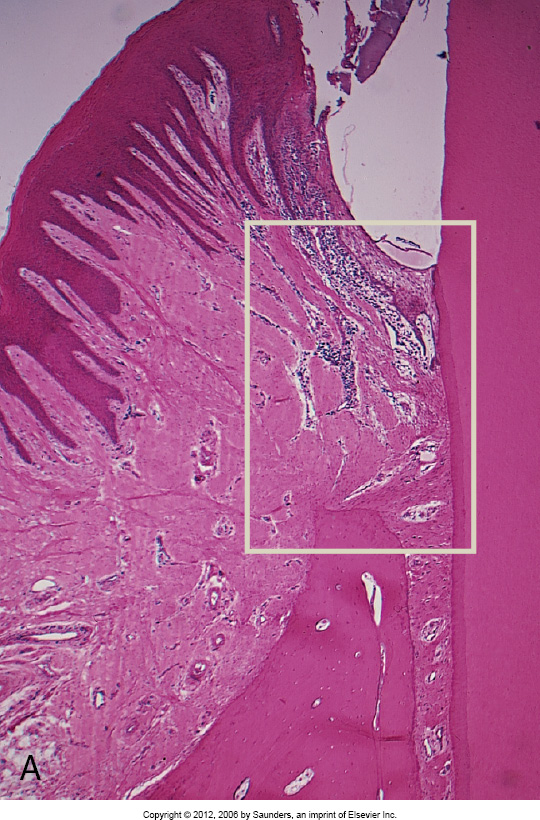 Enflamasyonun kan damarları ve kollagen bantları arasından yayılımı
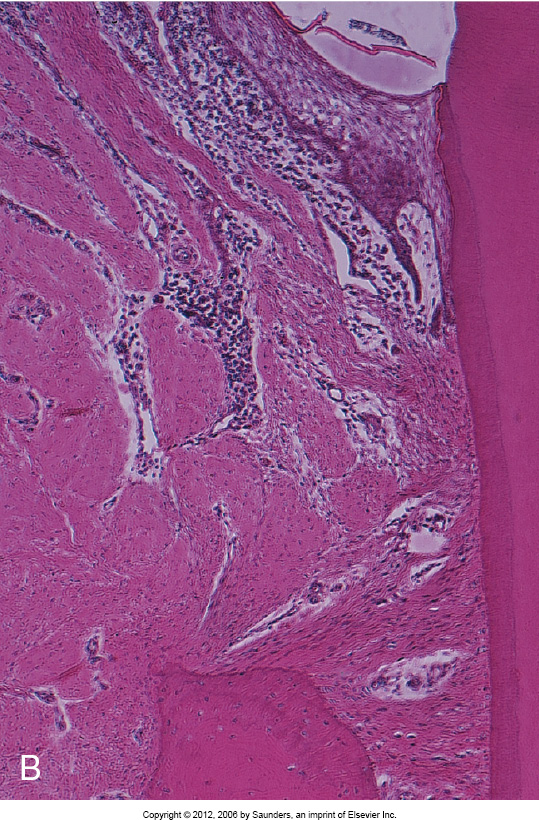 Gingival enflamasyon zayıflamış doku içerisinde,kollagen lif bantları arasında ve damar yollarını takip ederek kemiğe ulaşır
İnterproksimal bölgede damarların girdiği kanallardan kemiğe girer ve damar yolunu takip eder
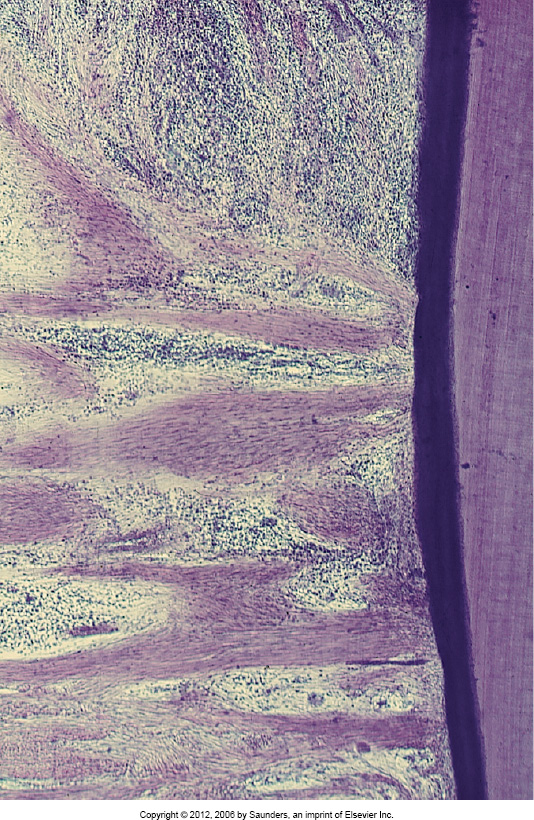 Enflamasyonkollagen lif demetleri arasından yayılır
Daha az sıklıkla gingivadan direkt periodontal ligamente ve oradan da interdental septuma geçer
Fasiyal ve lingual bölgede enflamasyon dış yüzdeki periosta yayılır, buradanda kan damarlarının kanalları yoluyla kemik iliğine ilerler.
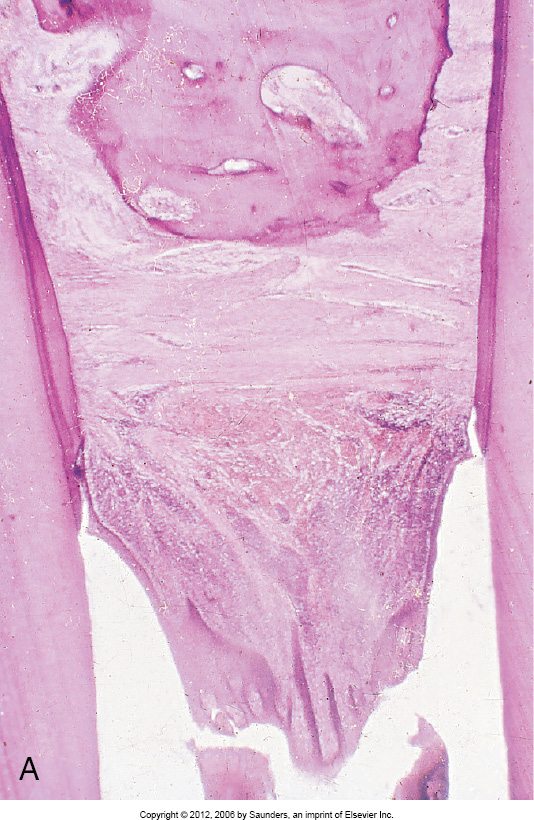 İnflamasyonun interdental septum merkezine yayılımı:
İnflamasyon dişetinden transseptal liflere,oradan da kan damarları etrafından septum merkezine yayılır
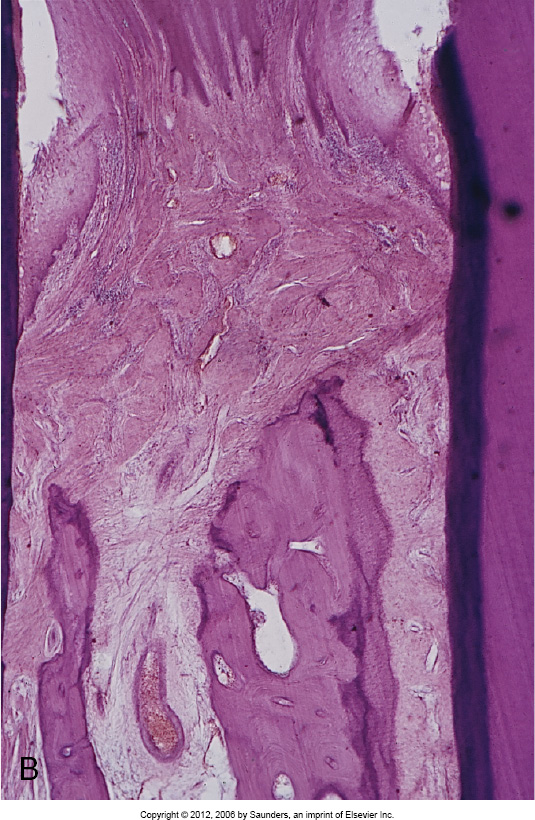 Septum tepesindeki kortikal kemik yıkılmış,inlamasyon kemik iliğine yayılmış
Transseptal liflerin yeniden oluşumu
İNFLAMASYONUN YAYILIM YOLLARI
1-Dişetinden alveol kemiğine
2-Alveolden periodontal membrana veya periodontal   membrandan alveol kemiğine
3-Dişetinden periodontal membrana
      yayılım gösterebilir
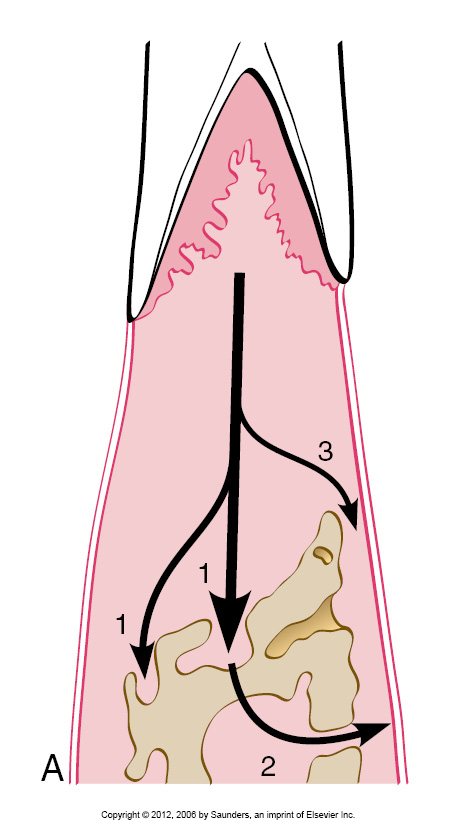 A, Interproksimal olarak dişetinden kemiğe:  (1), , kemikden periodontal ligamente (2), dişetinden periodontal ligamente (3). 

B, Fasiyal ve lingual olarak,gingivadan dış periosteum boyunca  (1), periosteumdan kemiğe(2), ve gingivadan periodontal ligamente(3).
Osteoklastlar ve howship lakunalar
Kemik yıkım periyotları
Periodontal yıkım düzensiz ve fasılalıdır.
  Destrüktif periyotlar yanısıra inaktif veya sessiz periyotlar içerir ,
  Bu durumda kollagen  ve alveol kaybı ile birlikte periodontal cebin derinleşmesi gerçekleşir
Destrüktif fazda mikrobiyolojik olarak anataç,hareketli,gram(-),anaerobik cep florası hakimdir

   Remisyon fazında ise yoğun,anataç,hareketli olmayan,gram(+) flora hakimdir  ve mineralize olmaya eğimlidir
Kemik yıkım mekanizması
Kemik yıkımı bakteriyel ve konak kaynaklıdır
Bakteriler kemik progenitör hücrelerinin osteoklastlara dönüşümünü indükler
Bakteriler gingival hücrelerden aynı etkide mediatörler salınımını indükler
Bakteriler  aynı zamanda osteoblast progenitörlerini baskılarlar
Prostoglandinler,IL1-alfa,IL1-beta,TNF alfa kemik rezorpsiyonunu indükleyen konak kaynaklı faktörlerdir ve kemik yıkım periyodunda aktifdirler
Periodontal hastalıkda kemik formasyonu
Aktif kemik rezorpsiyonu bölgesine komşu alanda kemik formasyonu mevcuttur,
İnflamasyondan uzakta kemik trabekülleri yüzeyinde  oluşur (buttressing bone formation). 
İnflamasyona cevap olarak oluşan kemik formasyonu tedavi sonucunda da beklenen bir durumdur.
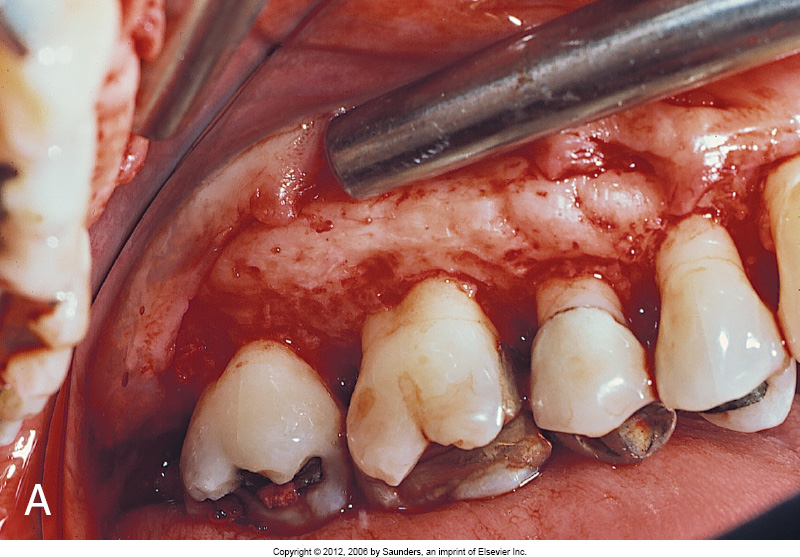 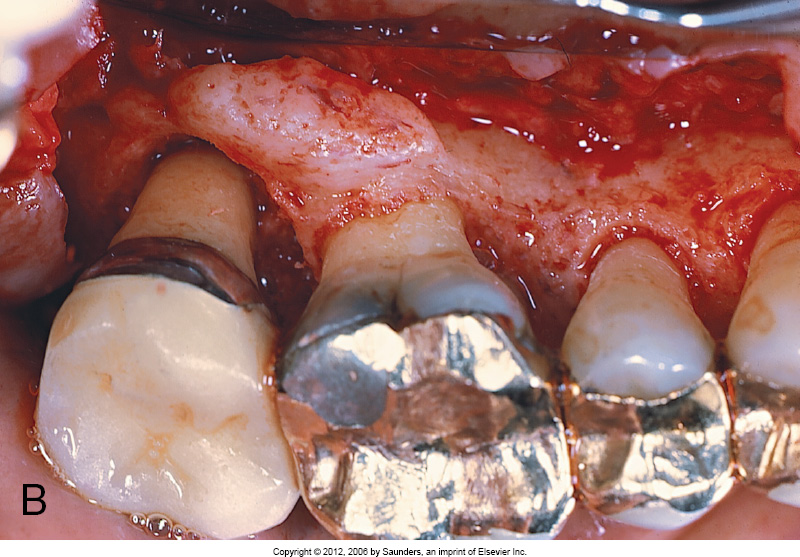 Kemik Deformiteleri
Vertikal veya anguler defektler:

İnfrabony cep oluşumu ile birliktedir.
1 duvarlı,2 duvarlı,3 duvarlı veya kombine olabilir.
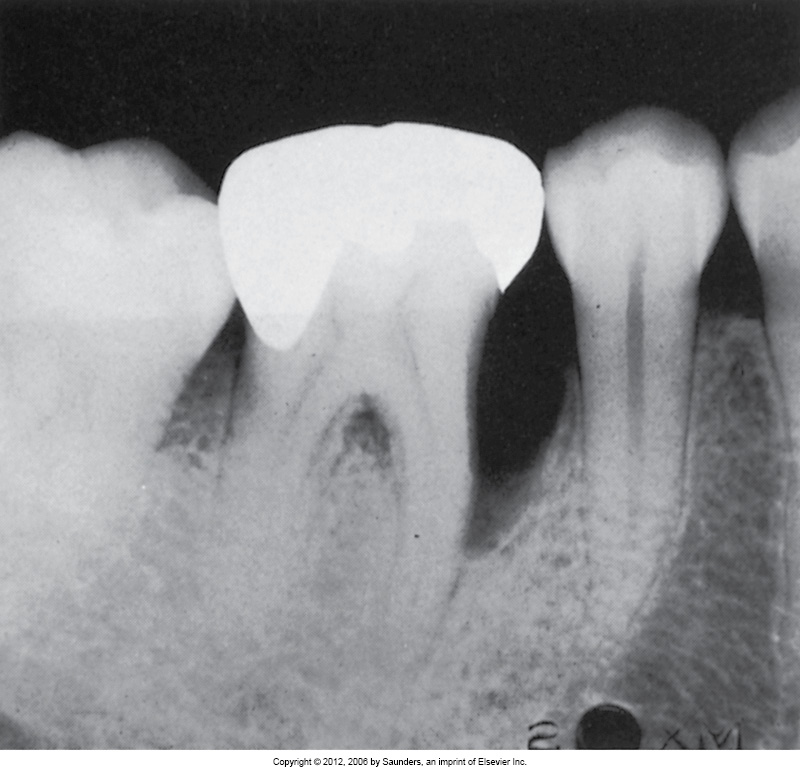 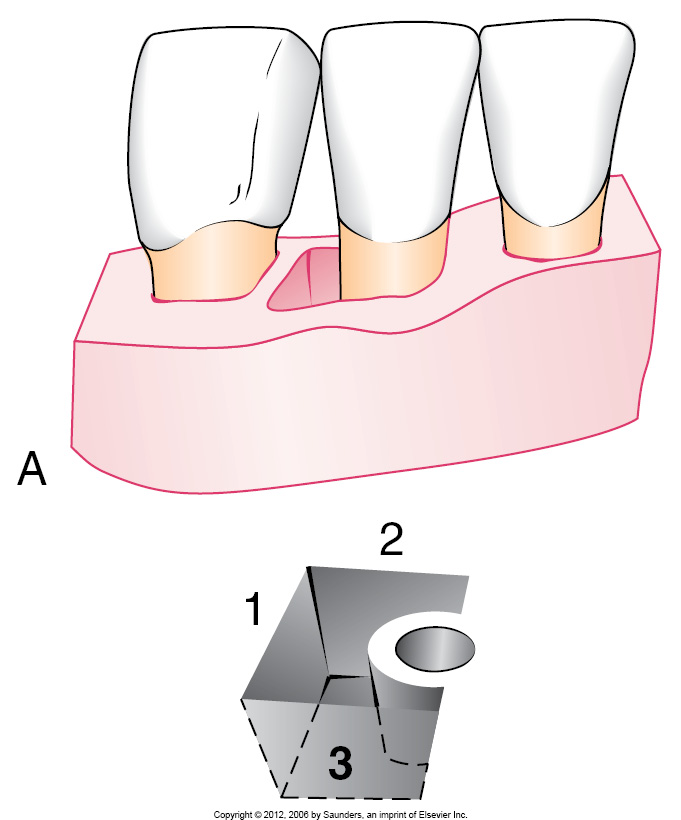 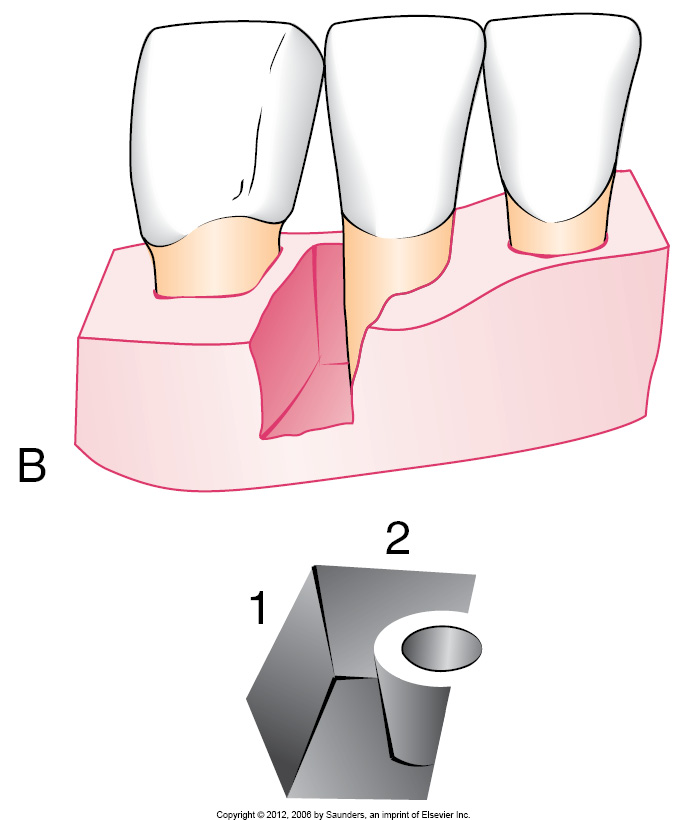 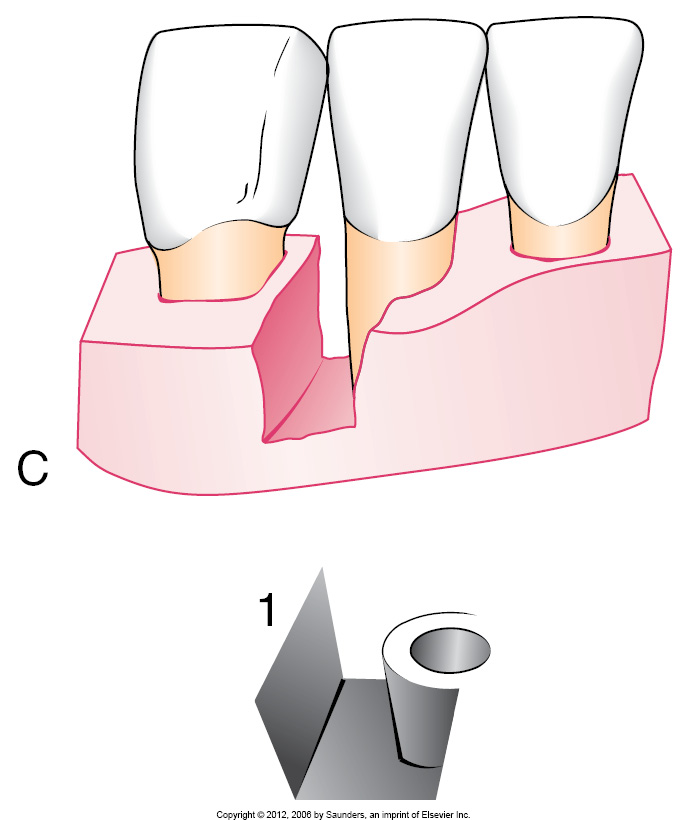 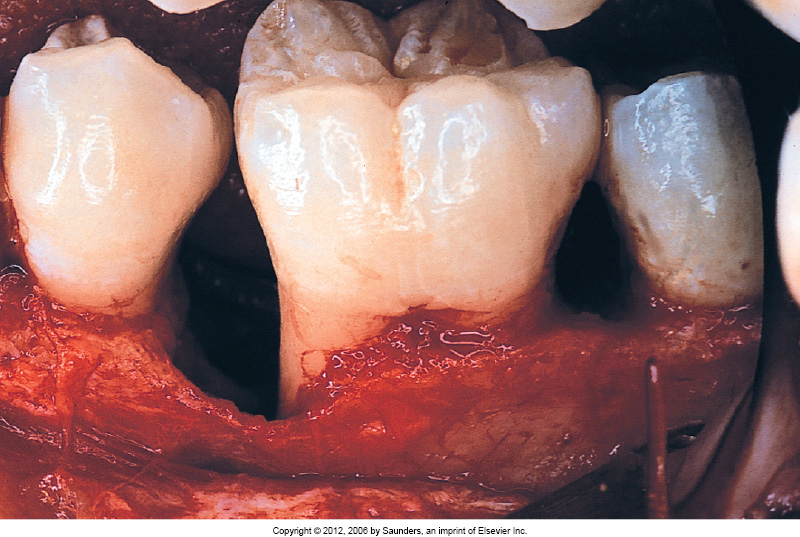 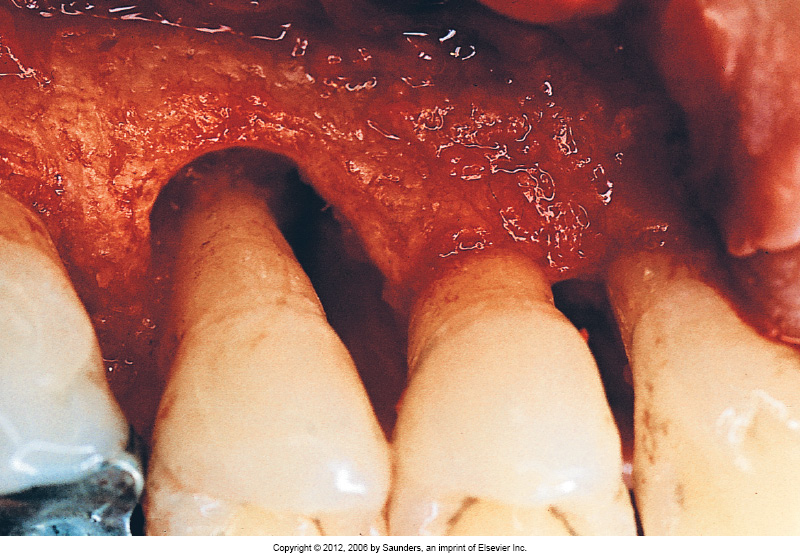 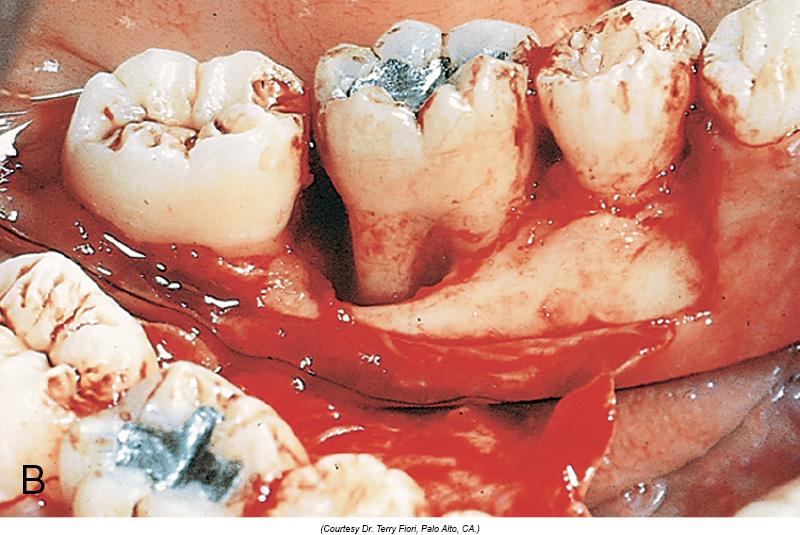